歡迎各位家長參加五年八班親師座談
新課綱影片：讓孩子成為更好的自己
導師 吳承翰
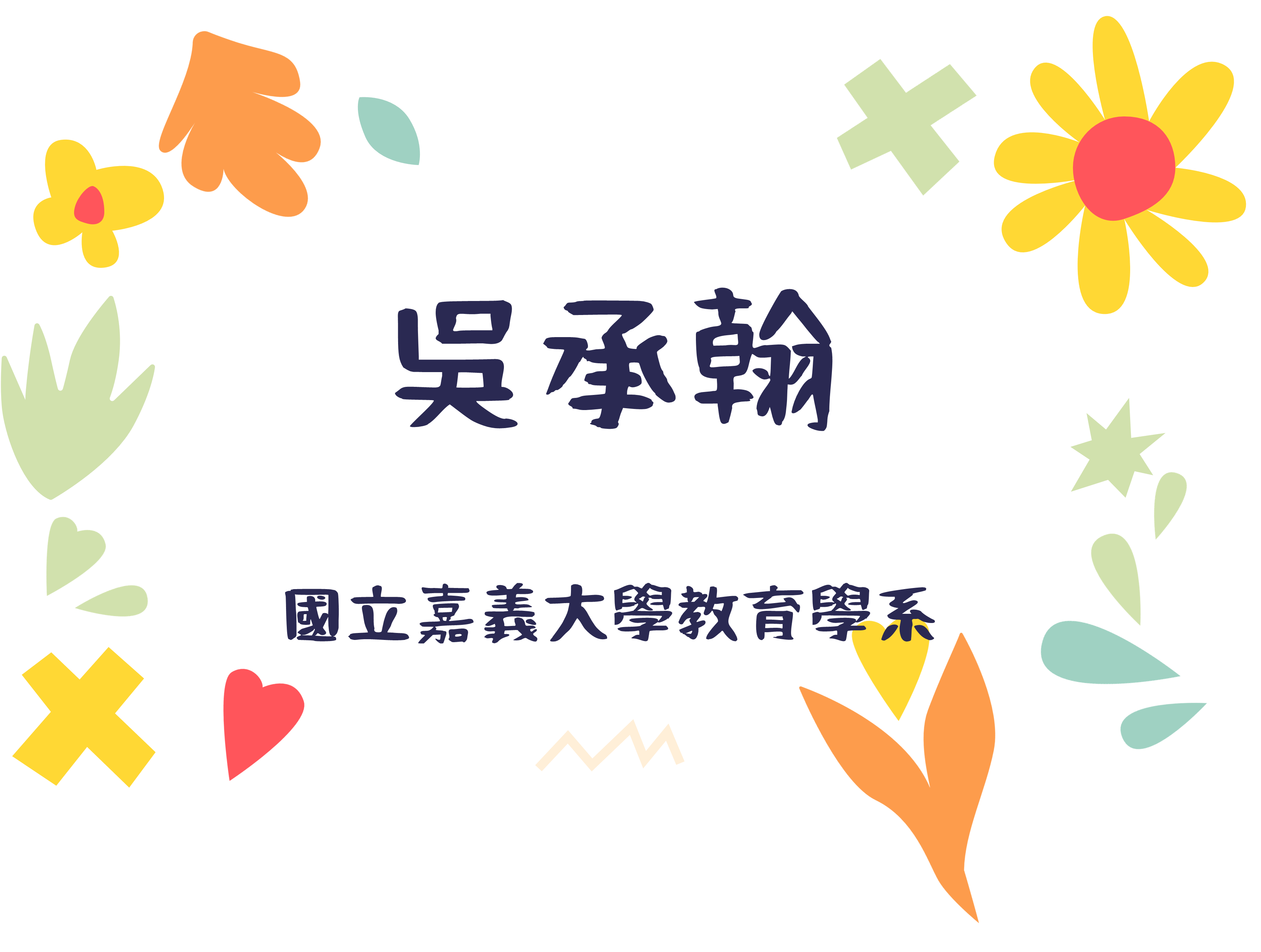 本學期重要活動
生活行為規範
課程評量辦法
課業學習
親師互助
本學期重要活動
期中評量
11/09、11/10（四、五） 

期末評量
1/09、1/10  （二、三）

運動會、戶外教學
屬下學期活動
生活行為規範
尊重自己與他人
從身邊小事開始培養責任感
表揚孩子優點，發揚孩子亮點、獎勵認真的孩子(集點卡)
和孩子深談、勸導，定下約定。若一再犯錯，寫反省單，自己和自己對話。
課程評量辦法
平時成績50％、段考成績50％

平時成績：課本、習作、作業簿、小組報告、課堂參與、平時考試。

影響畢業獎項
課業學習-語文
閱讀能力是一切學習的基礎
1.大量閱讀文章、課外書籍
2.心得撰寫練習，培養手寫文章語感
3.上台表達機會，訓練口說能力
課業學習-數學
1.課內基礎題型先學會，逐步加深加廣
2.學生務必跟著進度作練習，每日複習
3.不會的數學題目，要馬上解決，勿囤積問題，以免影響日後的課程
親師互助
7:20~7:50到校，請假請務必通知並告知原因。
簽閱聯絡簿、監督作業、考卷訂正。
3時段禁用3C(      、      、      )
多與孩子溝通、談天。
隨時保持聯絡：0978329752
學習前
學習間
睡覺前
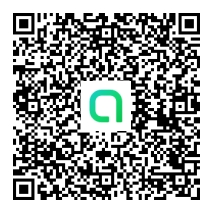 結    語
班級是進入社會的練習
課程是生活情境的演練
家長在孩子小學四年級以前可以扮演學務主任；升上五年級以後，就要變成輔導老師，如何與小孩對話變得更重要。
父母是最好的老師
老師是學習的教練
自律與他律
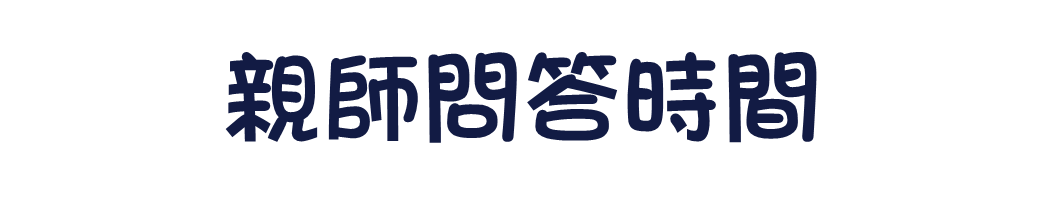 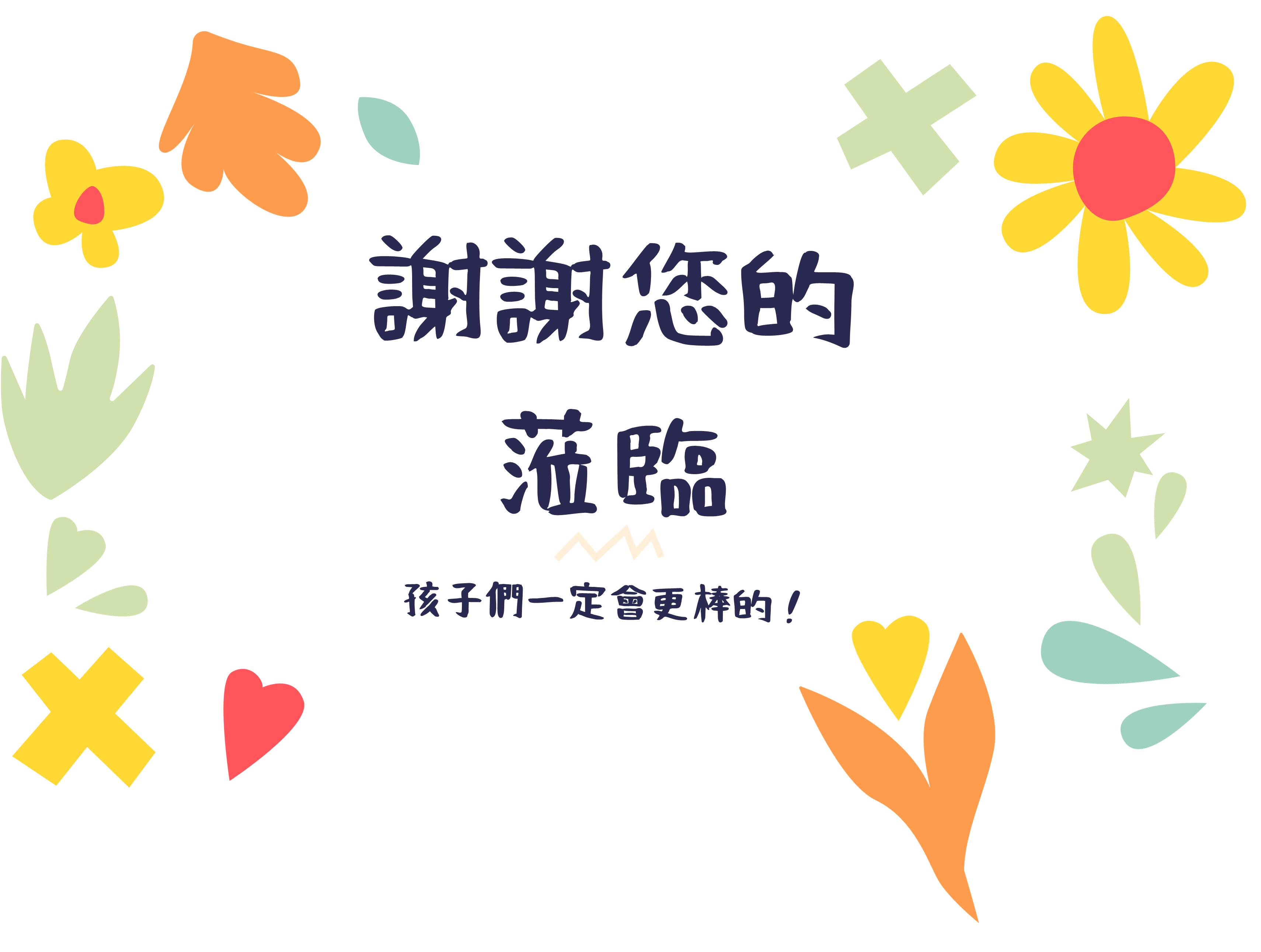